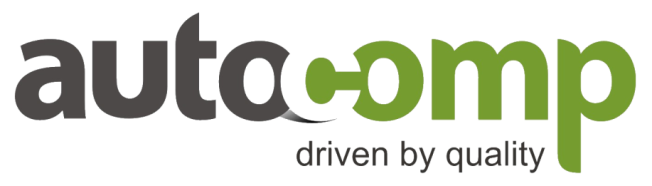 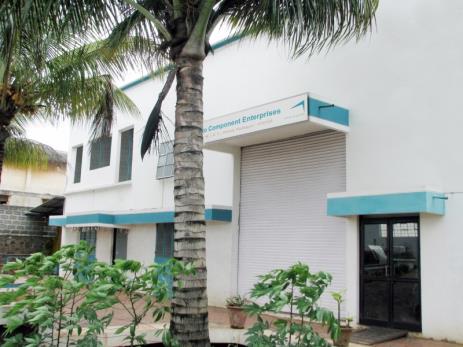 Auto Component Enterprises
Visit us : www.autocomponent.co.in
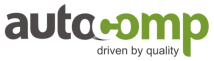 INTRODUCTION
●   Auto Component Enterprises was established in 1995 by two   
      brothers, Hemu and Reghu Menon

●   We have experience of 25+ years in Manufacturing of precision 
      engineering components and sub-assemblies

●   We have core expertise in manufacturing mass production 
      components for the Automotive Industry and small batch 
      quantities for general engineering Industry

●   Lately, the partner’s children have also joined the business and 
      apart from bringing with them new vigour and ease with the 
      latest technology, they also will provide much needed 
      continuity and focus for future growth.
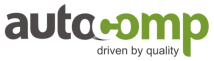 VISION
To be the most customer friendly company in our core areas of competence, whereby we can provide precision engineering components to our customers at the best price with zero / minimal follow up, ensuring it saves them time and money, every time they deal with us.
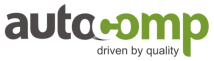 STRENGTHS
Our Team
Some of our key employees have been with us for more than 15 years, experienced and skilled to a high degree in our operations, which helps us consistently maintain quality, control costs, and deliver in time. 

Our company policies help us to retain the best talent and we can proudly say that our attrition rate is less than 1%, which helps us save time and money in training new employees.
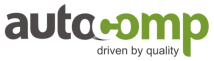 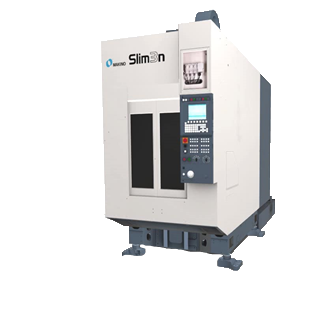 STRENGTHS
Infrastructure
We have a blend of state of the art Japanese and Indian Machines
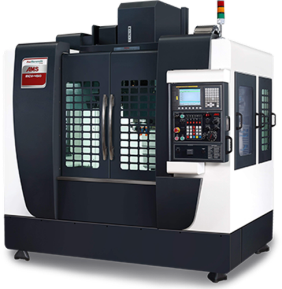 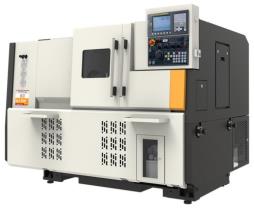 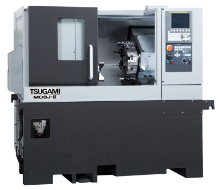 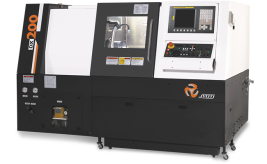 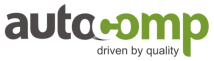 STRENGTHS
Several of our Customers have been associated with us for more than 20 years due to our commitment towards quality and timely delivery at the best value.
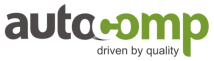 STRENGTHS
We have a good knowledge base in designing, manufacturing Fixtures and SPMs which helps us in speedy and economical development of components.
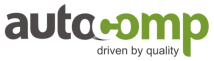 OUR FUTURE PLAN
In the near future we are planning to augment our capacity and 
capability with DMG Moriseiki Mill Turn Center and Fanuc 5 Axis Machines
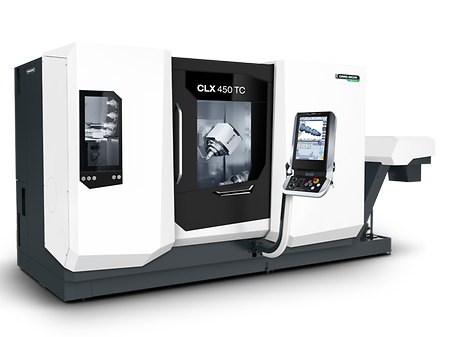 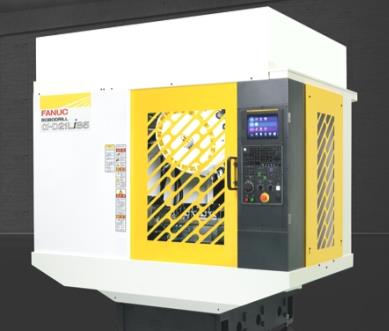 Fanuc 5 Axis VMC
DMG MORI Multitasking 5 Axis machine
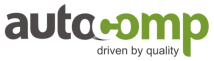 SOME OF OUR PRODUCTS
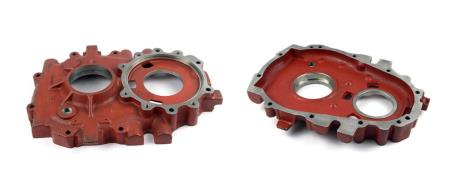 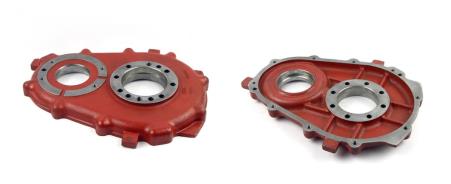 Gear Box Cover for Tractors
Gear Box Cover for Tractors
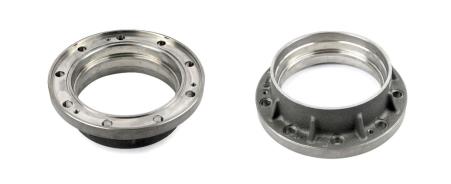 Gear Box Housing for Earth Moving Machines
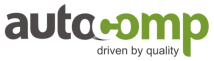 SOME OF OUR PRODUCTS
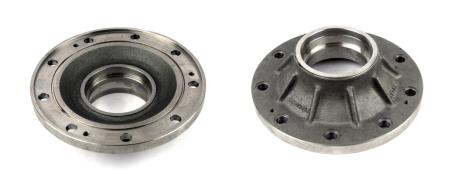 Gear Box Housing for Earth Moving Machines
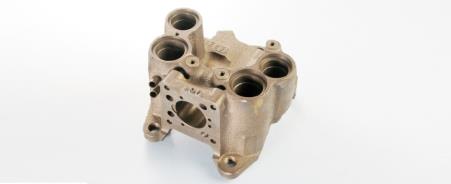 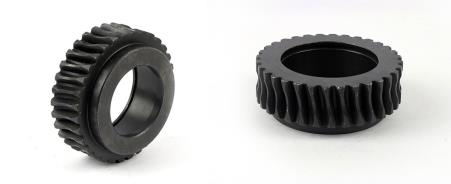 Crank Case for Compressor
Worm Wheel for Printing Machines
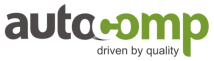 SOME OF OUR PRODUCTS
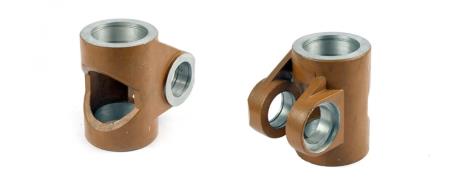 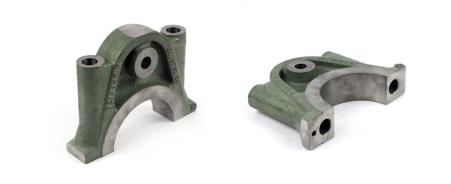 Gear Box Housing for Printing Machines
Bearing Cap for Gen sets
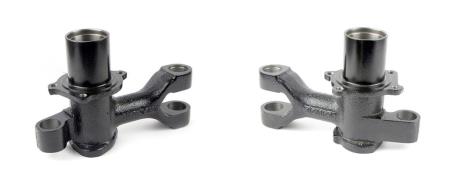 Steering Knuckle for Three Wheelers
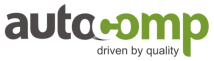 SOME OF OUR PRODUCTS
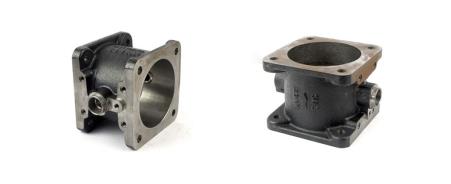 Cylinder for Pneumatic Ind.
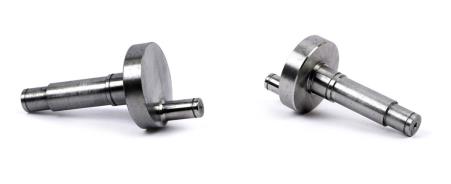 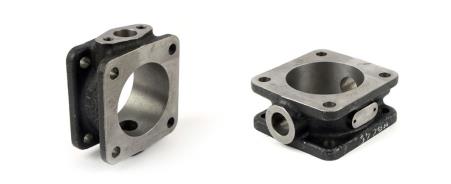 Eccentric Shaft for Printing Machines
Cylinder for Pneumatic Ind.
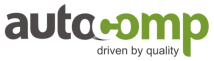 OUR CLIENTELE
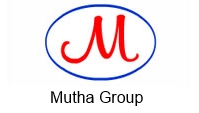 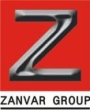 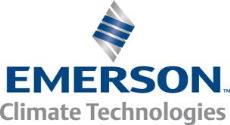 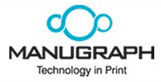 We are tier two suppliers for TVS Motors, TATA Motors, Kirloskar and Cummins.
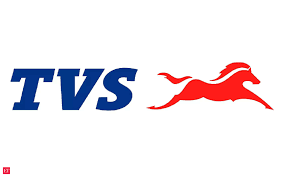 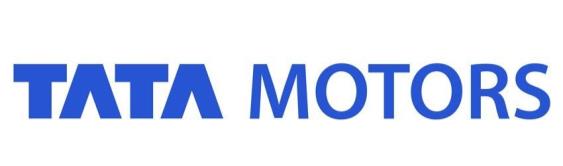 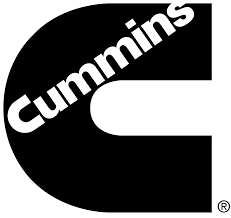 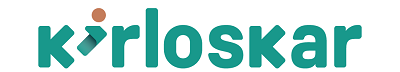 Auto Component Enterprises
An ISO 9001:2015 Company
Plot No. G-58, M.I.D.C. Shiroli, 
Kolhapur – 416 122, Maharashtra, India.

Contact Person : Rohit Menon
Cell : +91 – 9028645050

Email : 
info@autocomponent.co.in
autocomponentkolhapur@gmail.com
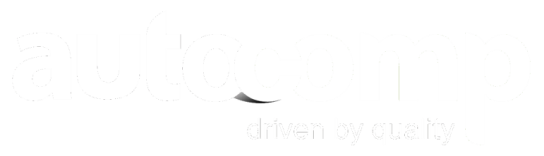